Kritická teorieJiří Baroš
Velká témata současné politické filosofie
1
Kritická teorie Frankfurtské školy
První generace KTFŠ

 Druhá generace: Jürgen Habermas

 Třetí generace: Axel Honneth

 Čtvrtá generace: Rainer Forst
Velká témata současné politické filosofie
2
První generace FŠ
sociální věda jako lidská konstrukce
 reflexivní sociální věda
 tradiční a kritická teorie
 pesimismus a kulturní kritika
 stát blahobytu jako nástroj kontroly
 poziční válka a represivní tolerance
Velká témata současné politické filosofie
3
První generace FŠ
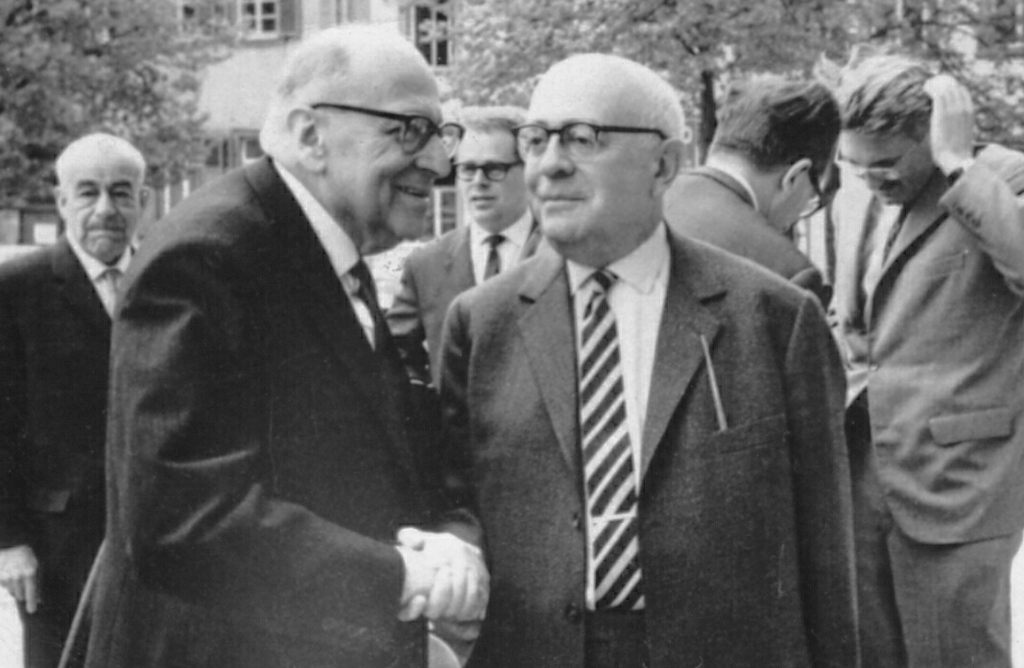 Max Horkheimer (L) a Theodor Adorno (P)
4
První generace FŠ
sociální věda jako lidská konstrukce
 reflexivní sociální věda
 tradiční a kritická teorie
 pesimismus a kulturní kritika
 stát blahobytu jako nástroj kontroly
 poziční válka a represivní tolerance
Velká témata současné politické filosofie
5
Sociální věda jako lidská konstrukce
selhání vědeckých předpovědí marxismu

 humánní odpor jen v teorii

 Hegel a Marx a idea emancipace

 analýza ideologie a kulturních fenoménů

 vliv psychoanalýzy
Velká témata současné politické filosofie
6
První generace FŠ
sociální věda jako lidská konstrukce
 reflexivní sociální věda
 tradiční a kritická teorie
 pesimismus a kulturní kritika
 stát blahobytu jako nástroj kontroly
 poziční válka a represivní tolerance
Velká témata současné politické filosofie
7
Reflexivní sociální věda
vliv Webera: racionalizace a byrokratizace

 zakotvena ve filosofii: role rozumu

 uchopení společnosti v jejím celku

 empirická podloženost
Velká témata současné politické filosofie
8
První generace FŠ
sociální věda jako lidská konstrukce
 reflexivní sociální věda
 tradiční a kritická teorie
 pesimismus a kulturní kritika
 stát blahobytu jako nástroj kontroly
 poziční válka a represivní tolerance
Velká témata současné politické filosofie
9
Tradiční a kritická teorie
Max Horkheimer (1937): 

 tradiční teorie: fakty vs. hodnoty. Nezpochybňuje 	status quo vs. emancipace.

 kritická teorie: podmínky vědění. Imanentní 	sociální kritika.
Velká témata současné politické filosofie
10
První generace FŠ
sociální věda jako lidská konstrukce
 reflexivní sociální věda
 tradiční a kritická teorie
 pesimismus a kulturní kritika
 stát blahobytu jako nástroj kontroly
 poziční válka a represivní tolerance
Velká témata současné politické filosofie
11
Pesimismus a kulturní kritika I
iracionalita celku a patologie, až sebedestrukce 	společnosti

 osvícenský projekt končí nadvládou člověka nad 	člověkem

 patologické důsledky rozumu (Holocaust, Gulag)
Velká témata současné politické filosofie
12
Pesimismus a kulturní kritika II
odmítnutí masové společnosti a nadvlády médií

 kulturní průmysl a nepravé potřeby

 jednorozměrné myšlení a chování

 kritika represivní morálky
Velká témata současné politické filosofie
13
První generace FŠ
sociální věda jako lidská konstrukce
 reflexivní sociální věda
 tradiční a kritická teorie
 pesimismus a kulturní kritika
 stát blahobytu jako nástroj kontroly
 poziční válka a represivní tolerance
Velká témata současné politické filosofie
14
Stát blahobytu jako nástroj kontroly
represe vs. osvobozující uspokojování pudů

 rebelující mládež a osvobozenecké hnutí

 welfare state a produkce nepravých potřeb

 nová levice a kulturní války
Velká témata současné politické filosofie
15
První generace FŠ
sociální věda jako lidská konstrukce
 reflexivní sociální věda
 tradiční a kritická teorie
 pesimismus a kulturní kritika
 stát blahobytu jako nástroj kontroly
 poziční válka a represivní tolerance
Velká témata současné politické filosofie
16
Poziční válka a represivní tolerance
klíčový střet v nadstavbě

 občanská a politická společnost

 hegemonie a dlouhý pochod institucemi

 represivní vs. liberální tolerace
Velká témata současné politické filosofie
17
Druhá generace FŠ
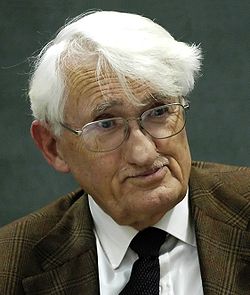 Jürgen Habermas
18
Druhá generace FŠ I
distance od Dialektiky osvícenství

 otevření debaty s mainstreamem filosofie

 východiska normativní teorie

 komunikativní rozum / racionalita

 systém a svět našeho života
Velká témata současné politické filosofie
19
Druhá generace FŠ II
idea občanské veřejnosti a její úpadek

 krize legitimity kapitalismu

 deliberativní demokracie

 transnacionální přesahy
Velká témata současné politické filosofie
20
Třetí generace FŠ (Honneth)
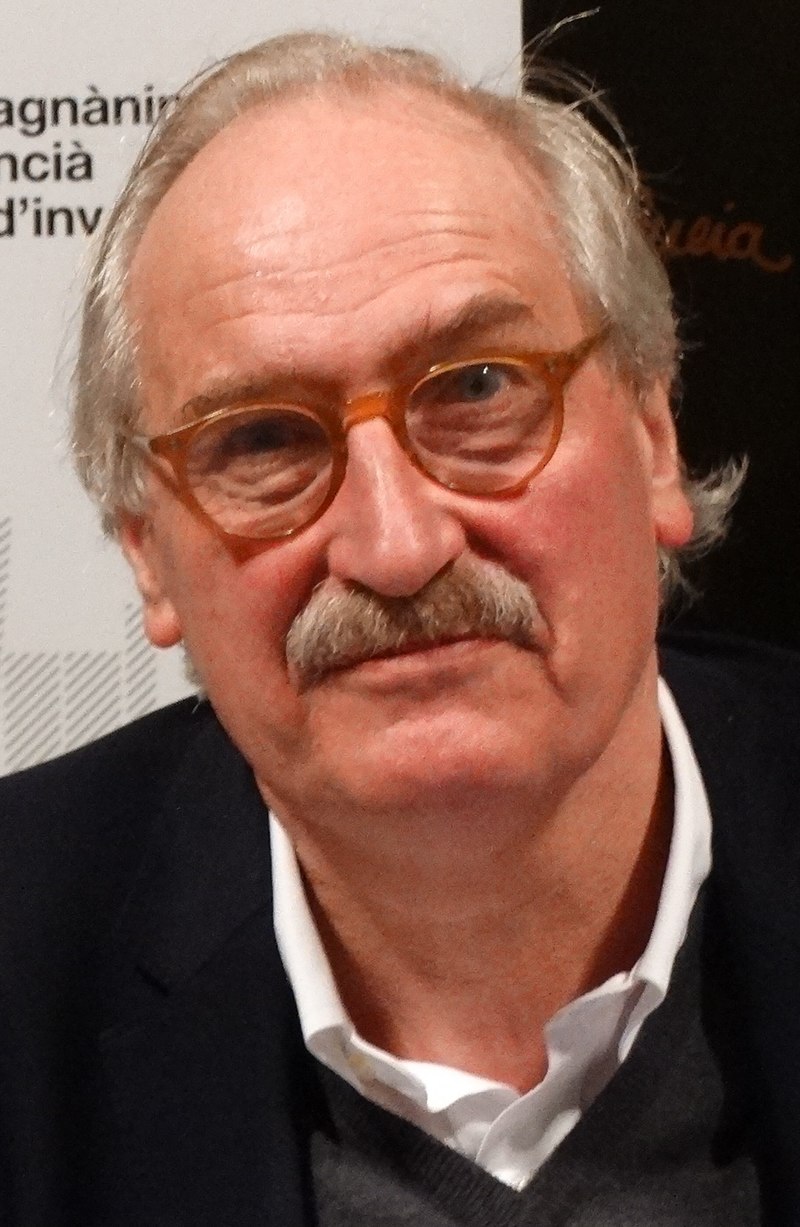 Axel Honneth
21
Třetí generace FŠ (Honneth)
sociálněteoretický negativismus

 kritika kapitalismu

 seberealizace jednotlivce i všech 

 skupinové boje za uznání
Velká témata současné politické filosofie
22
Třetí generace FŠ (Honneth)
3 sféry uznání: 
intimní/osobní
právní vztahy
společenské vztahy

 kulturní a hospodářská stránka uznání

 zneuznání
Velká témata současné politické filosofie
23
Čtvrtá generace FŠ (Forst)
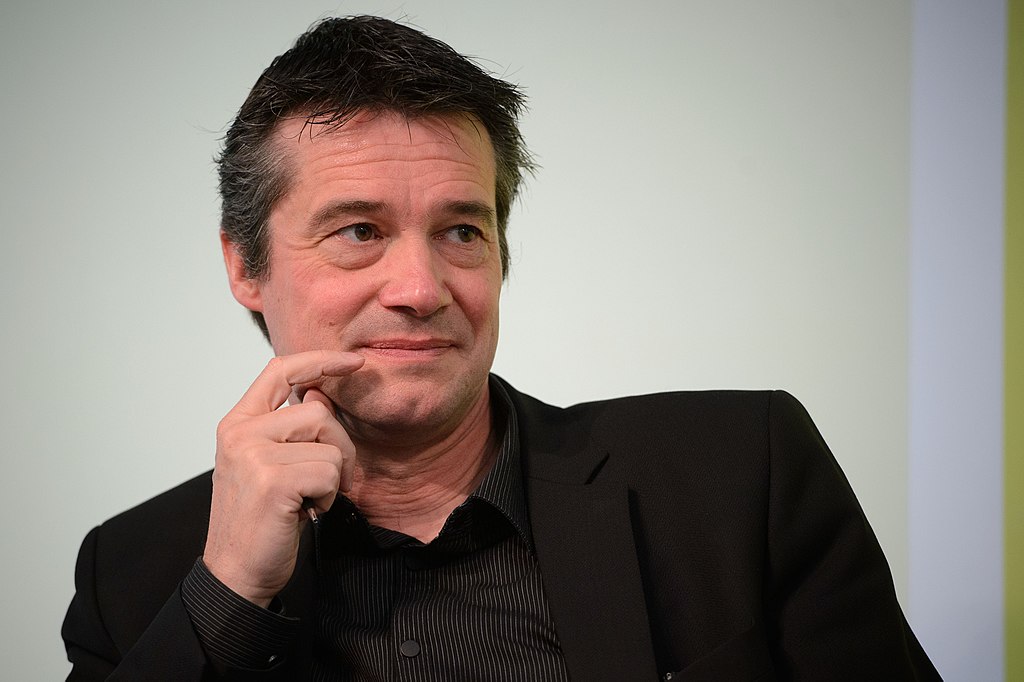 Rainer Forst
24
Čtvrtá generace FŠ (Forst)
princip ospravedlnění

 schopnost odpovídat na praktické otázky

 spravedlnost základní ctností

 morální právo na ospravedlnění
Velká témata současné politické filosofie
25